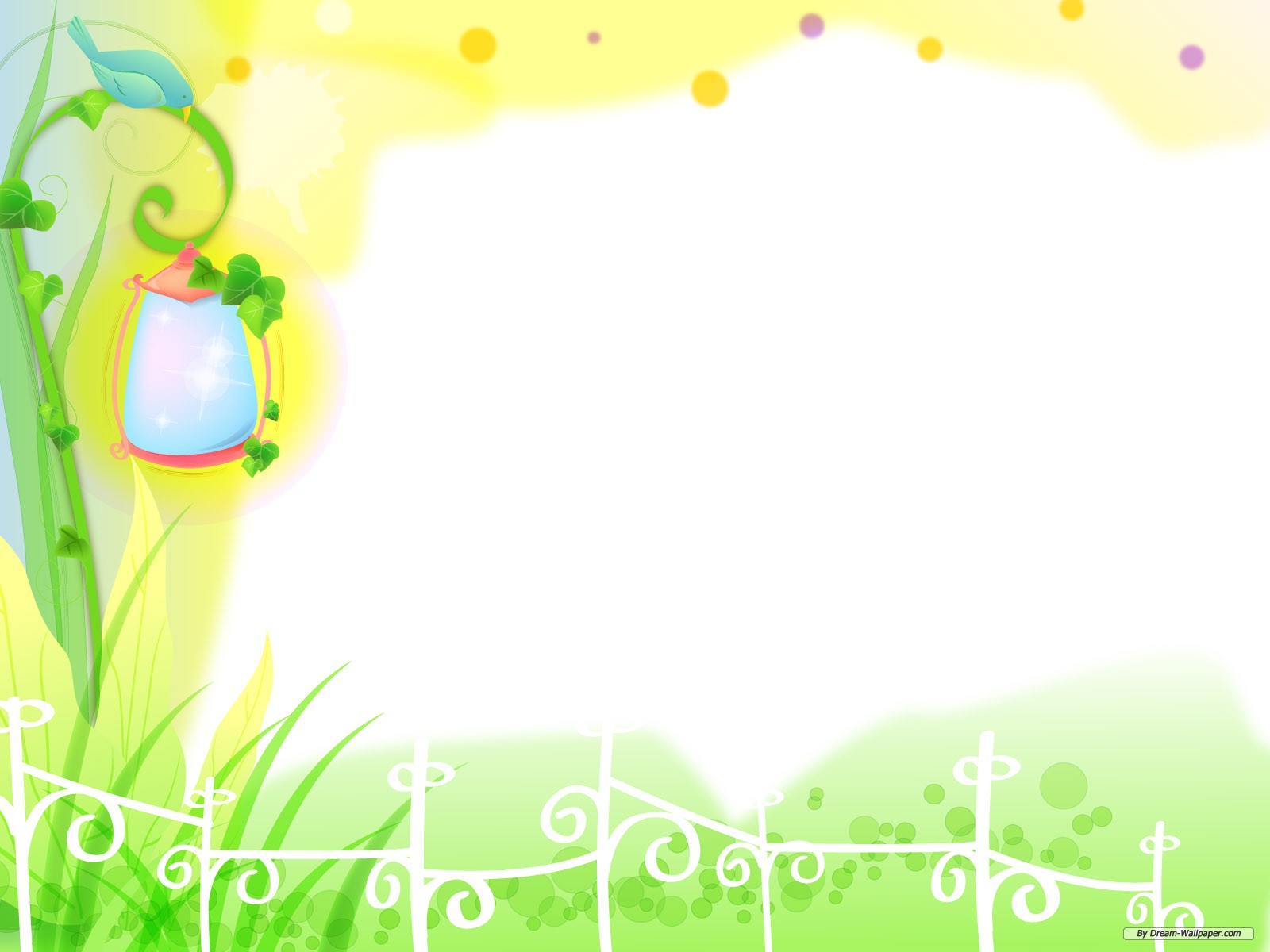 Семья –это  самое  главное в жизни человека! 
Это то, ради чего стоить жить!
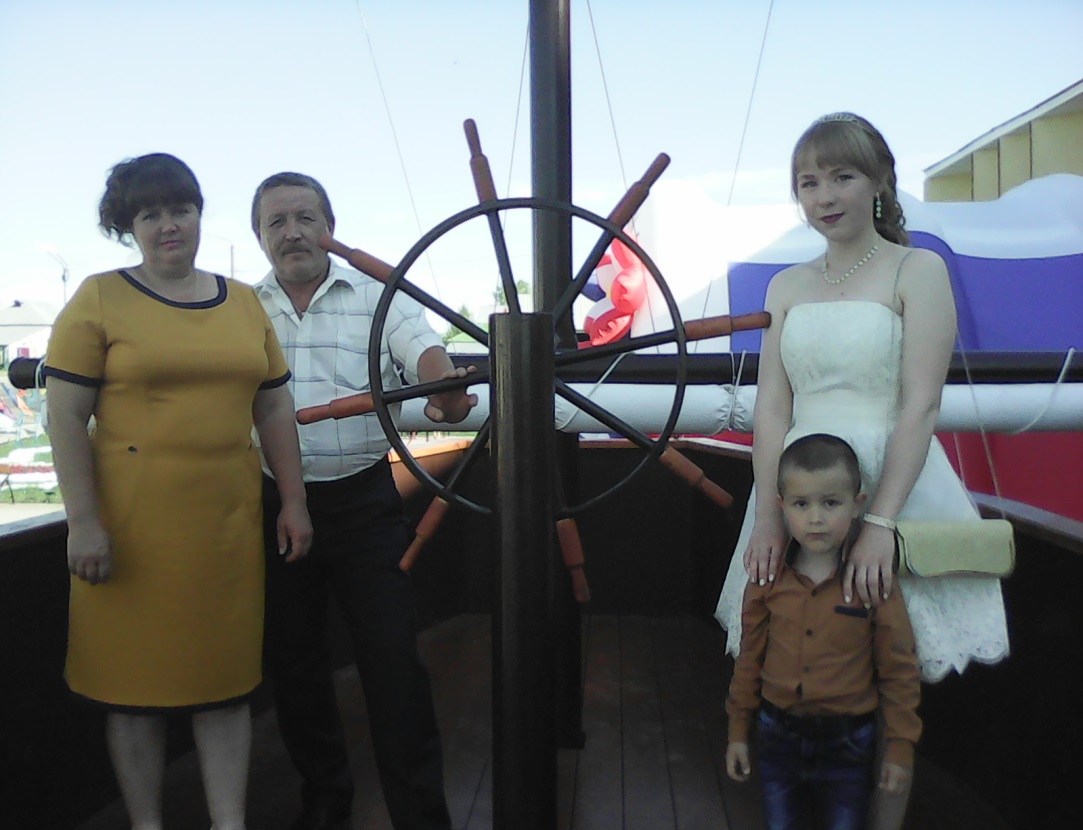 «Наша   дружная    семья!»
Подготовил: Перов Иван,  ученик 5 класса 
МБОУ « Кудеихинская СОШ»
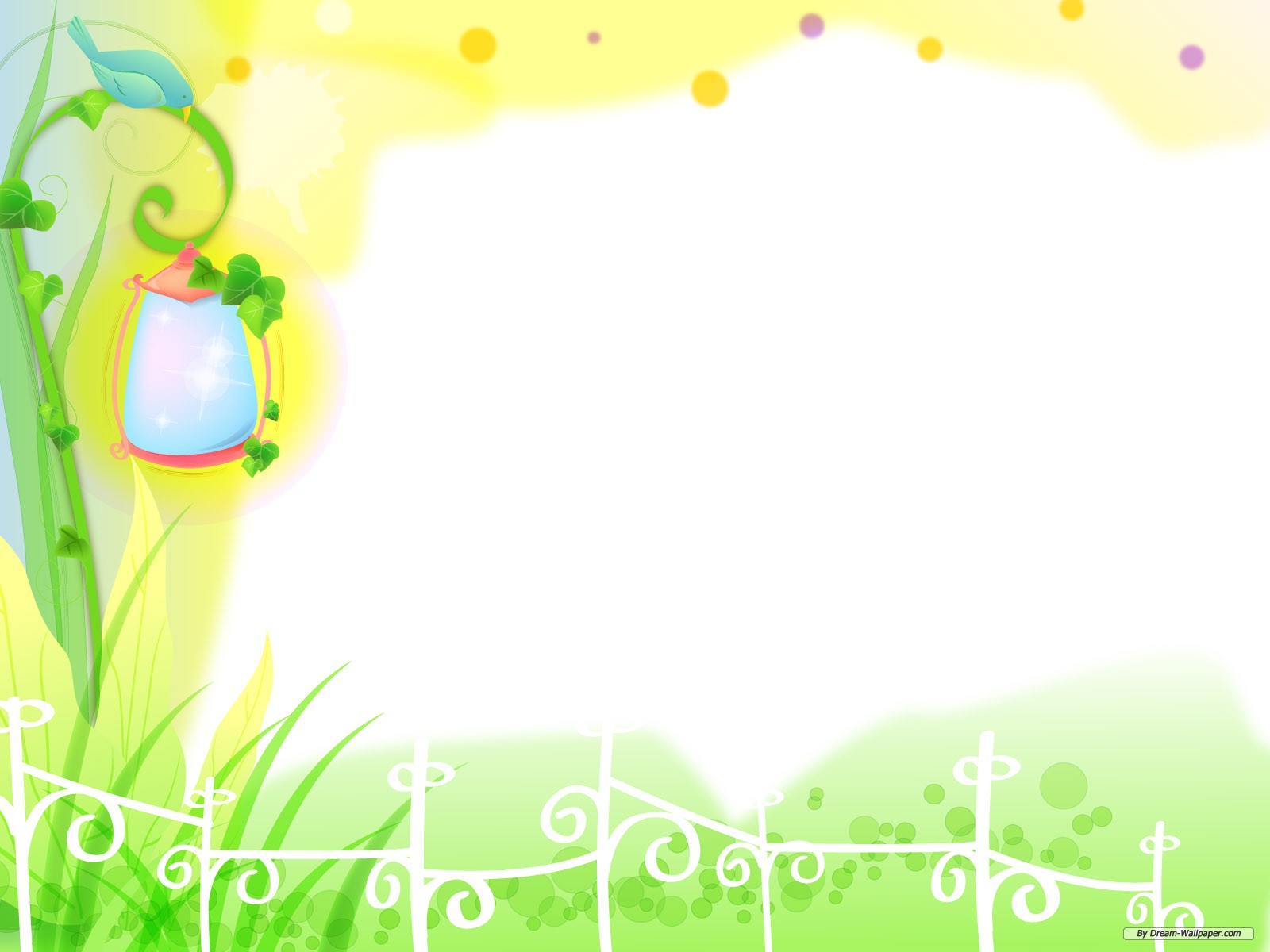 Давайте знакомиться!
 Мои  любимые  родители
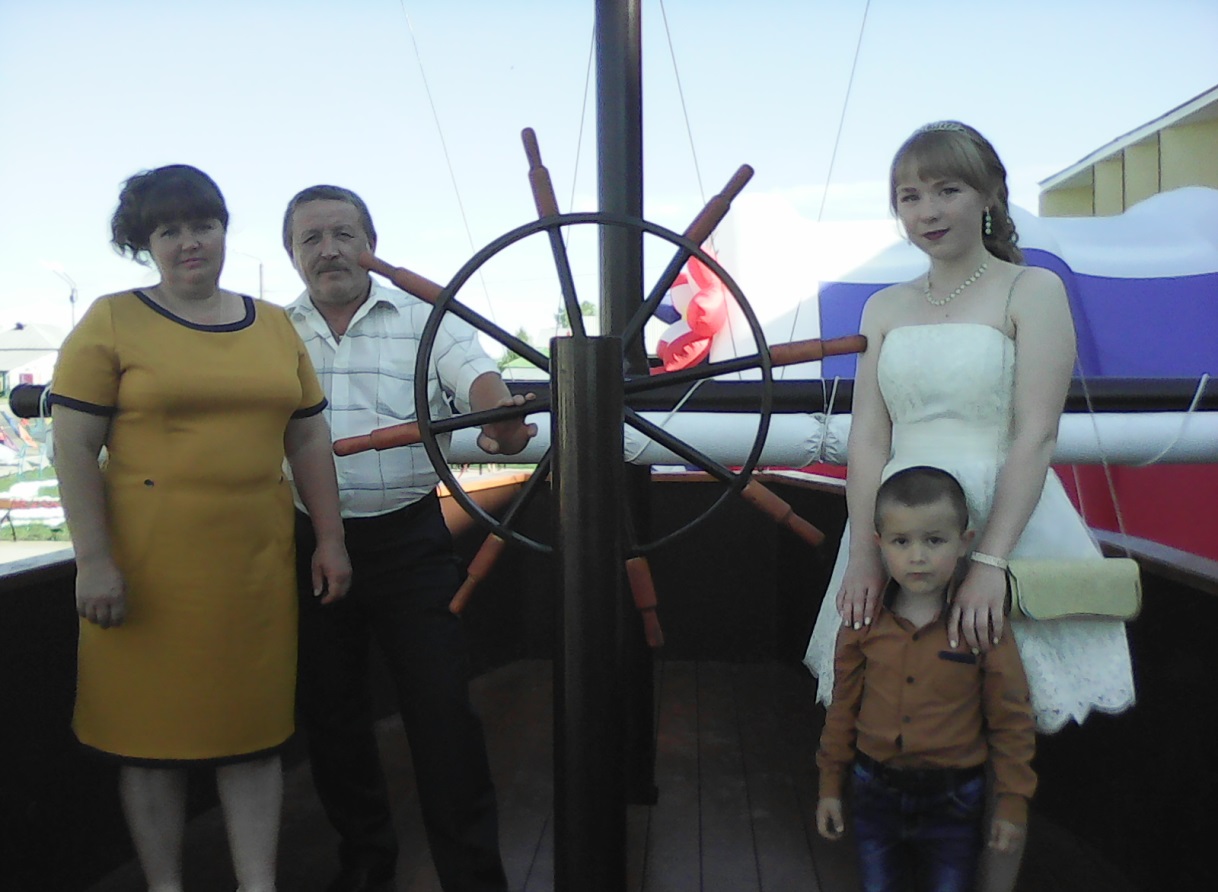 Мама – Людмила 
              Петровна
Папа -   Сергей 
                     Иванович
Мои  родители  для меня  самые  добрые, 
ласковые и заботливые.
 Я их очень люблю !
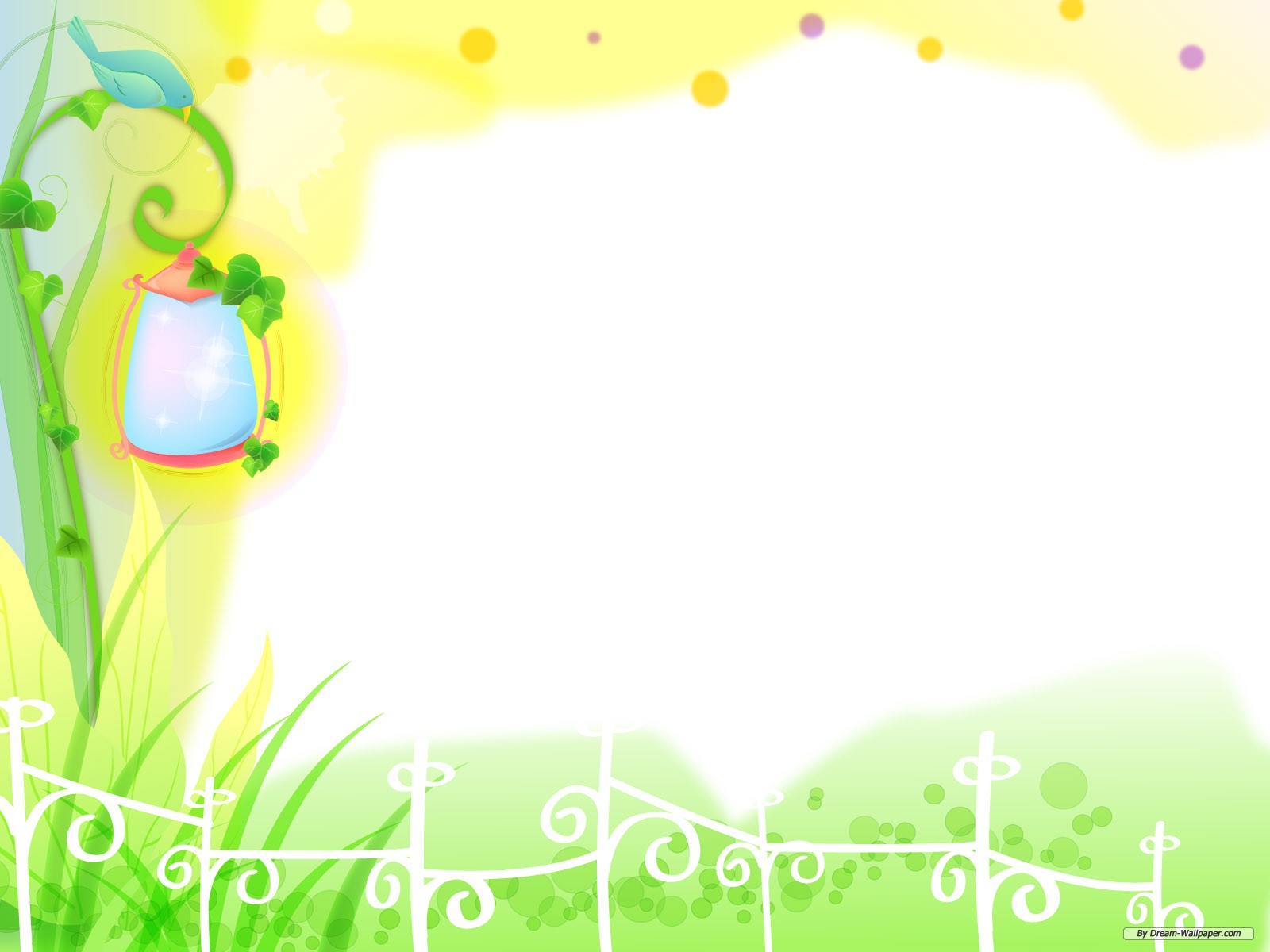 Брат
 Сергей
Сестра
 Антонина
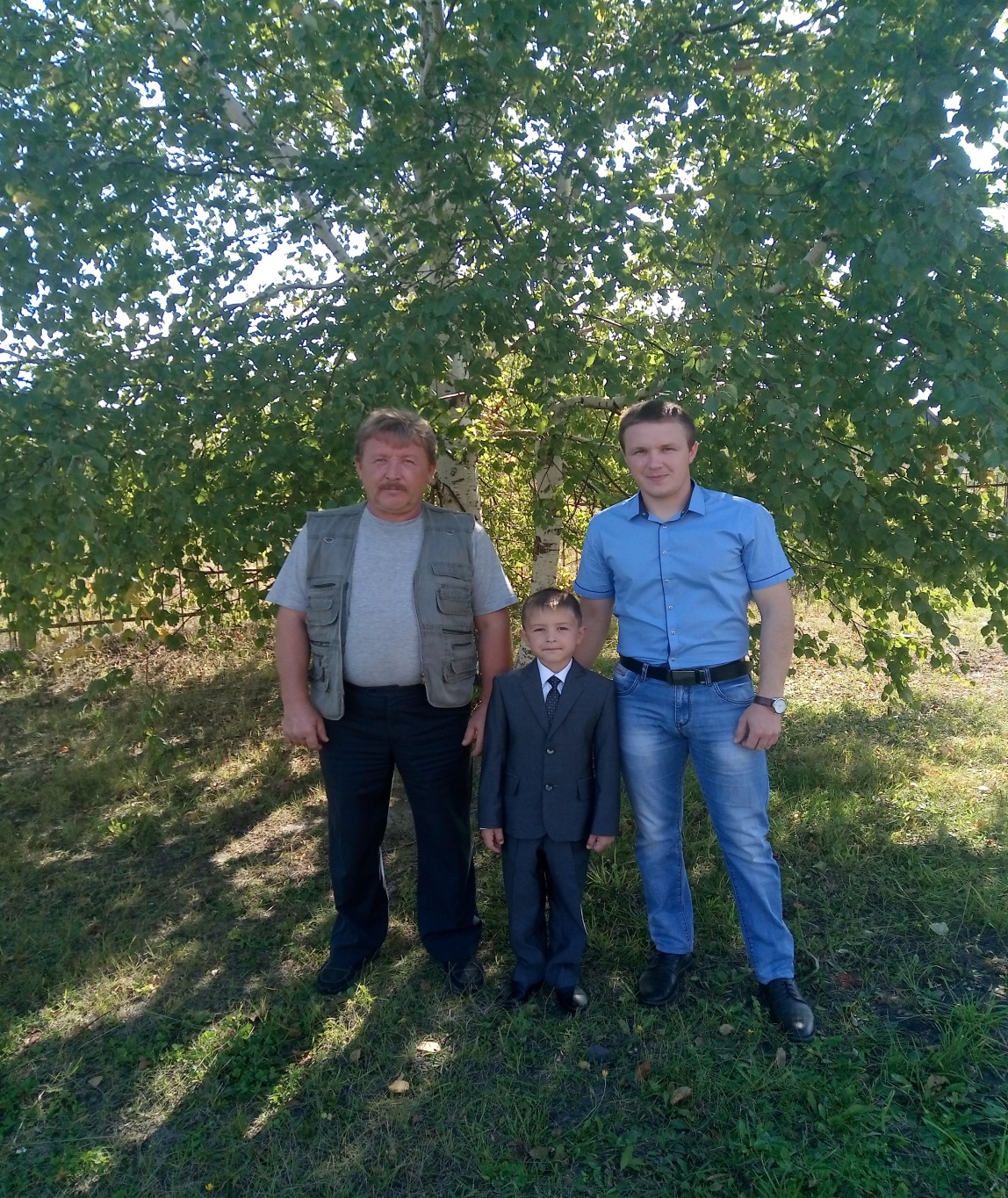 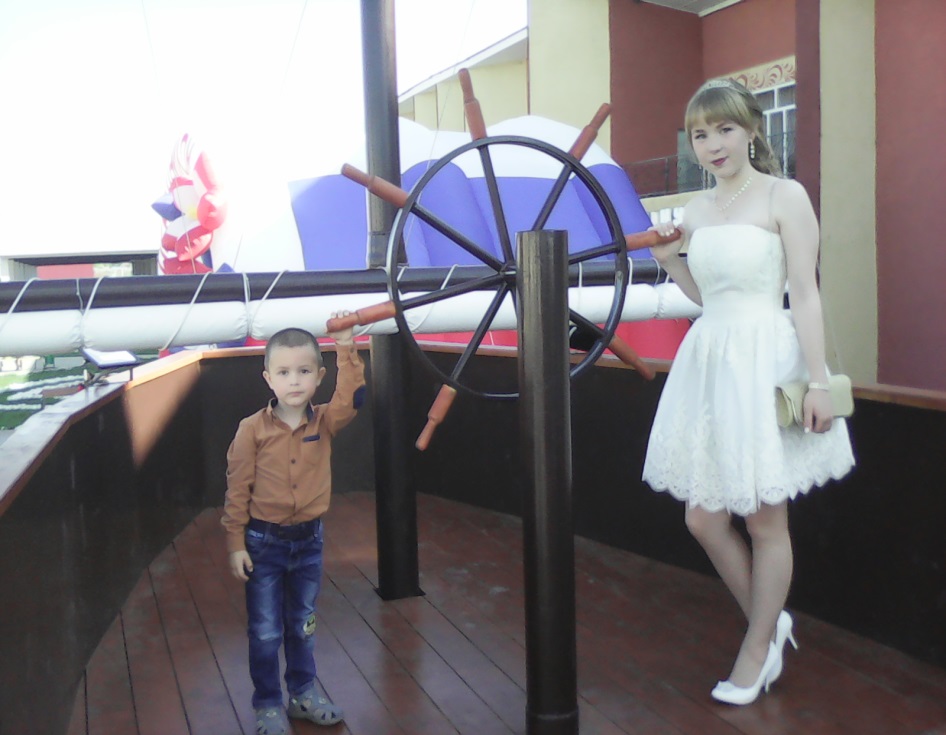 К  сестре и брату я могу обратиться за любым советом, потому что они умнее, мудрее и взрослее меня. 
Пусть  намного старше, это не беда! 
Они лучшие в мире для меня!
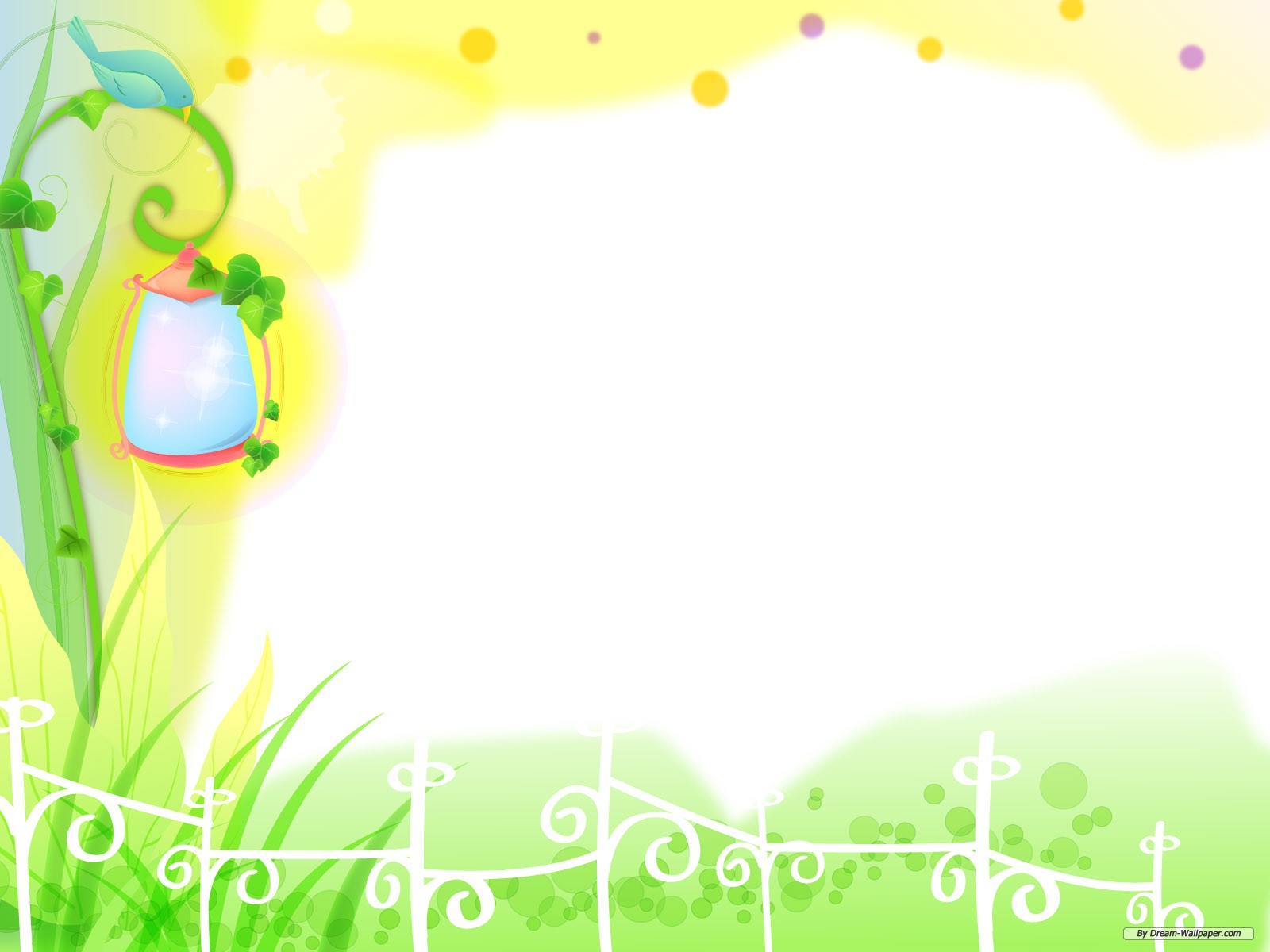 Наши увлечения
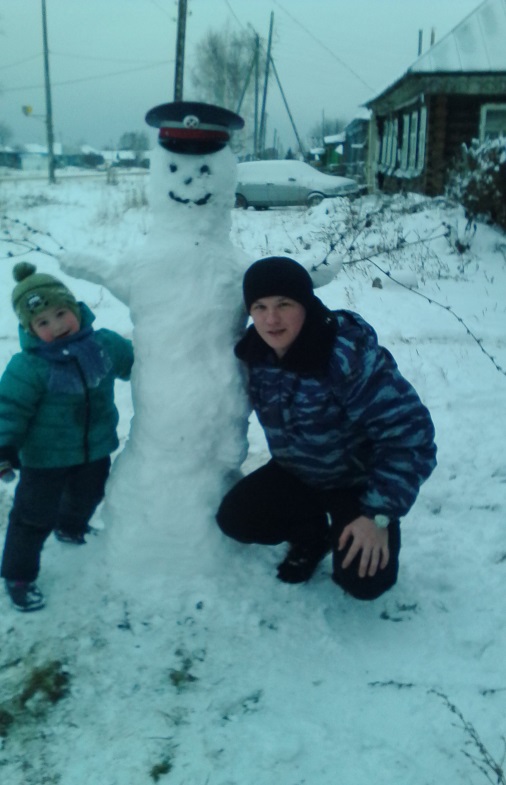 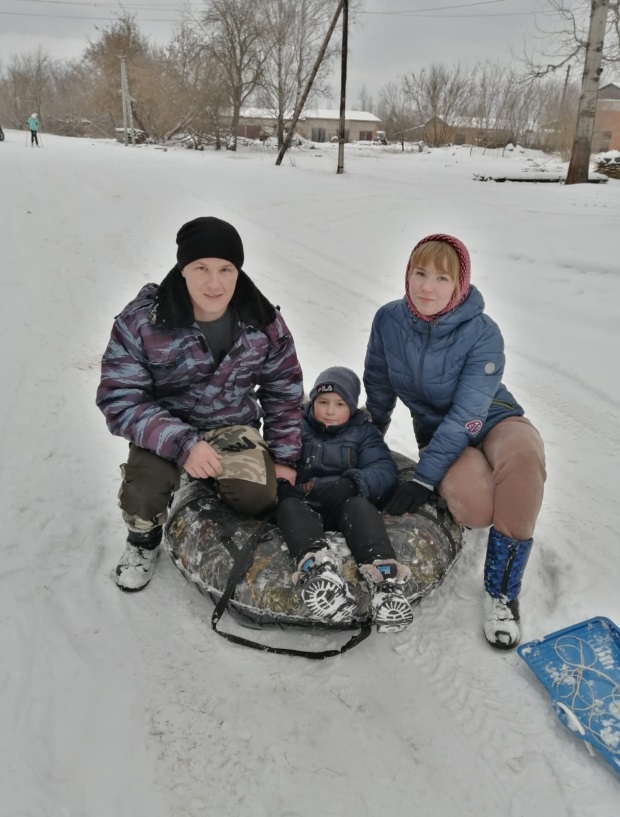 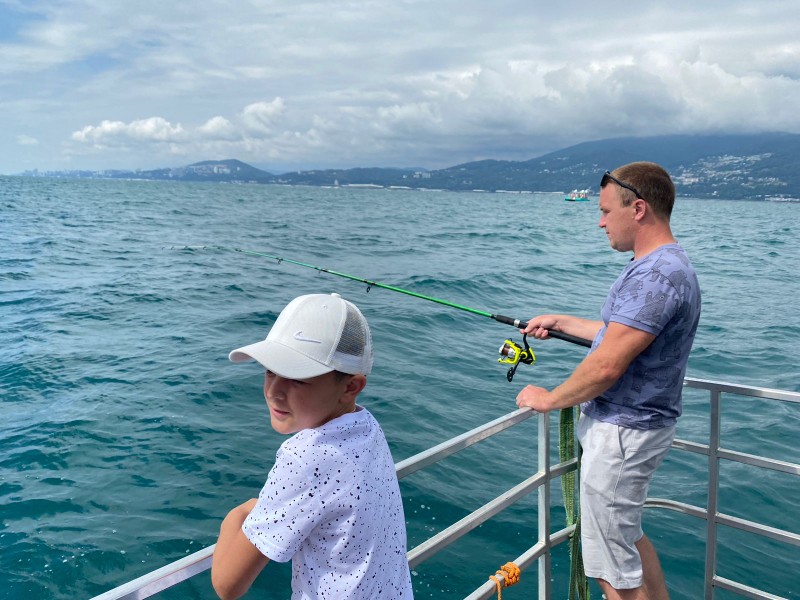 Мы любим  весело и  активно проводить  время  вместе!
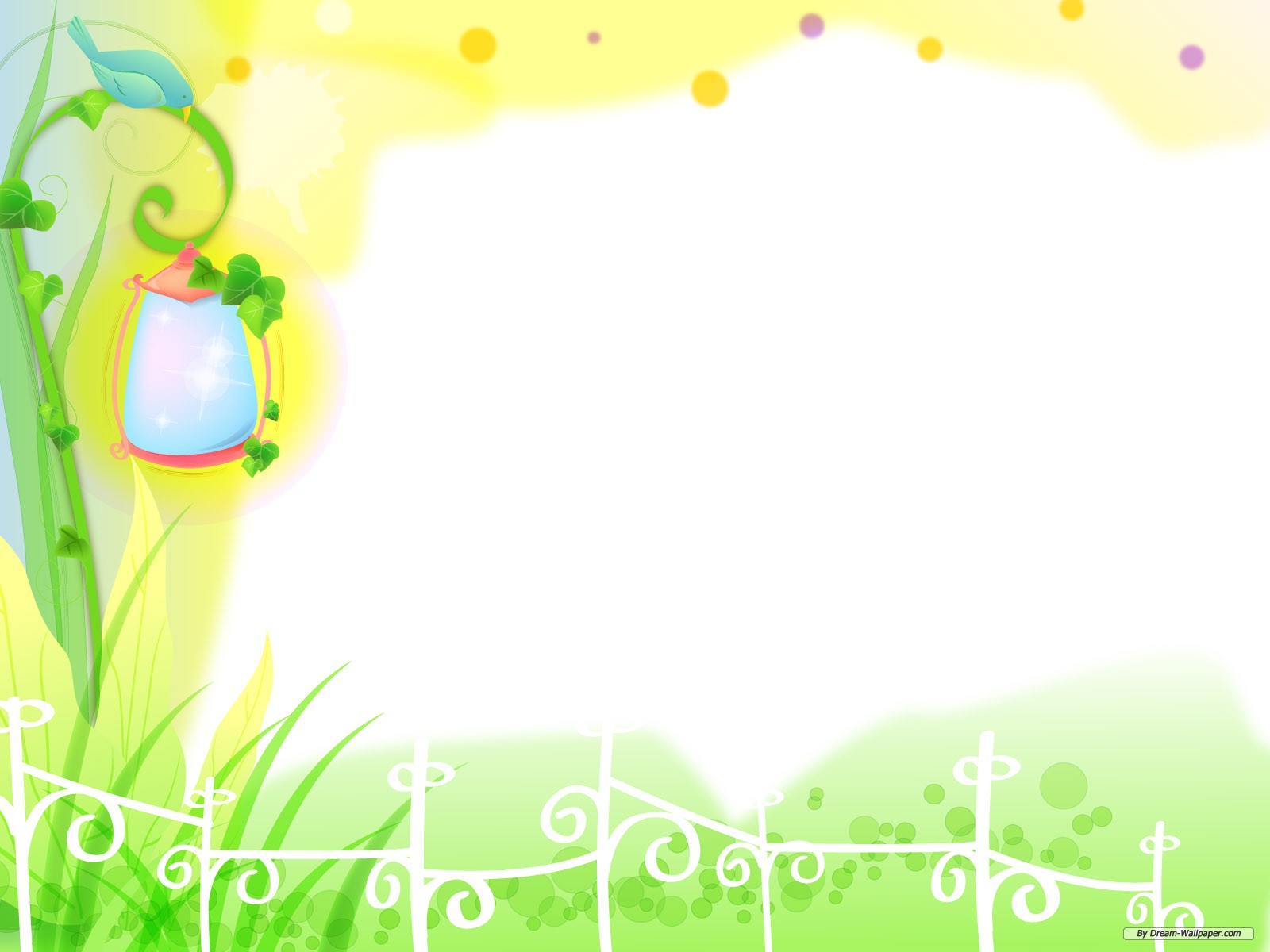 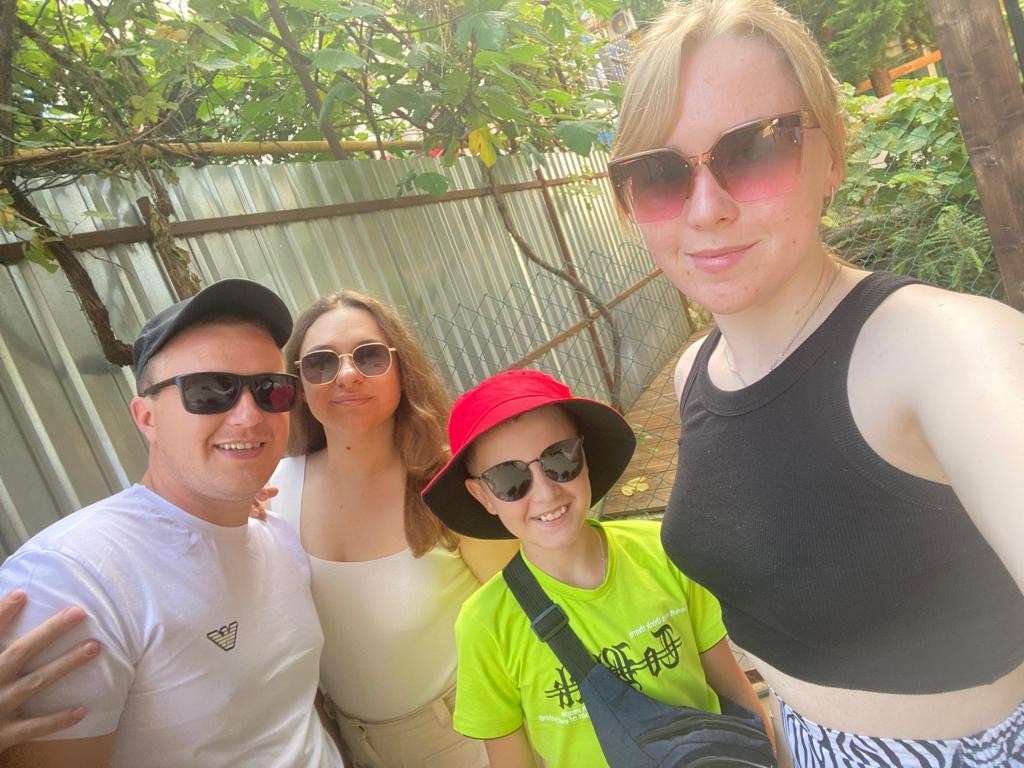 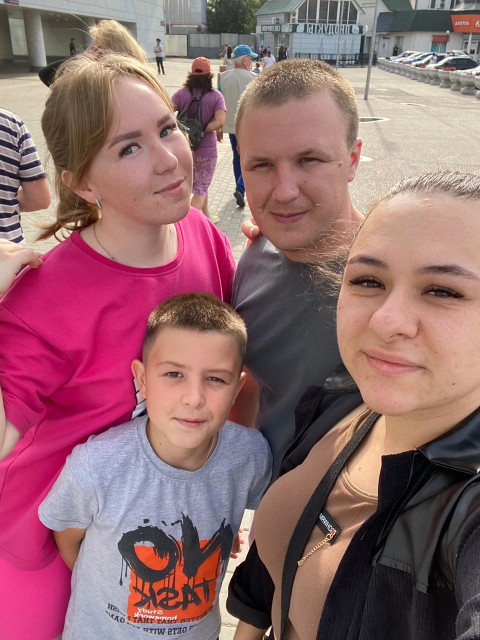 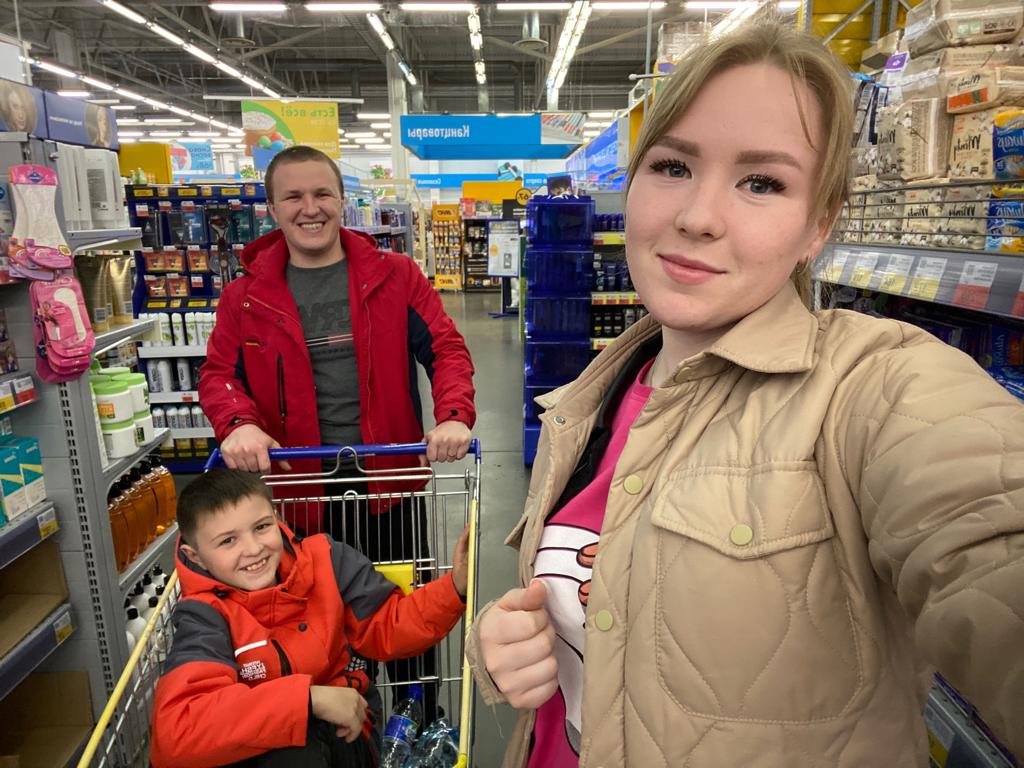 Нам  очень  хорошо 
вместе, 
потому что мы - одно целое!
Мы – одна семья!
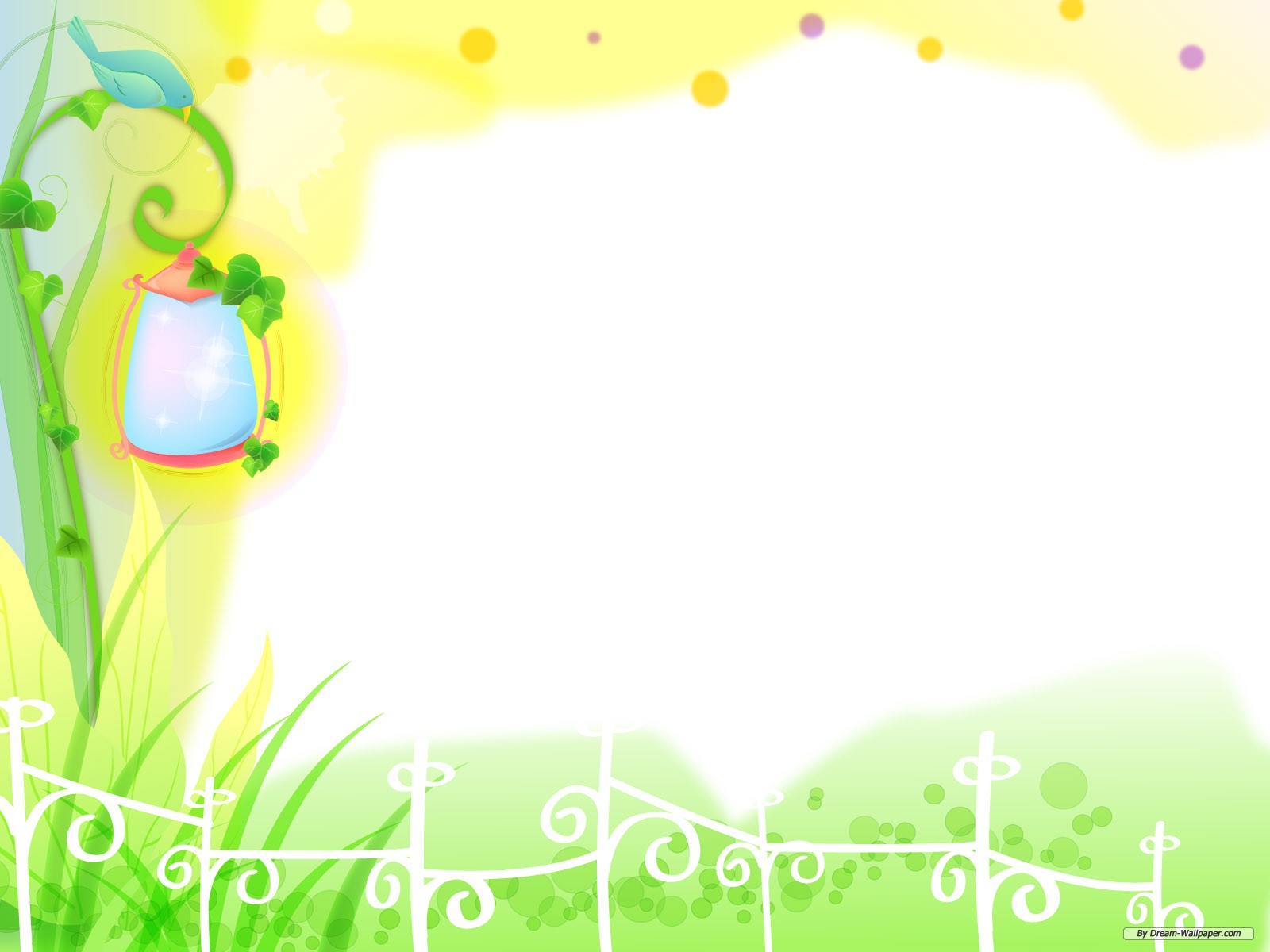 Я ЛЮБЛЮ СВОЮ СЕМЬЮ!!!
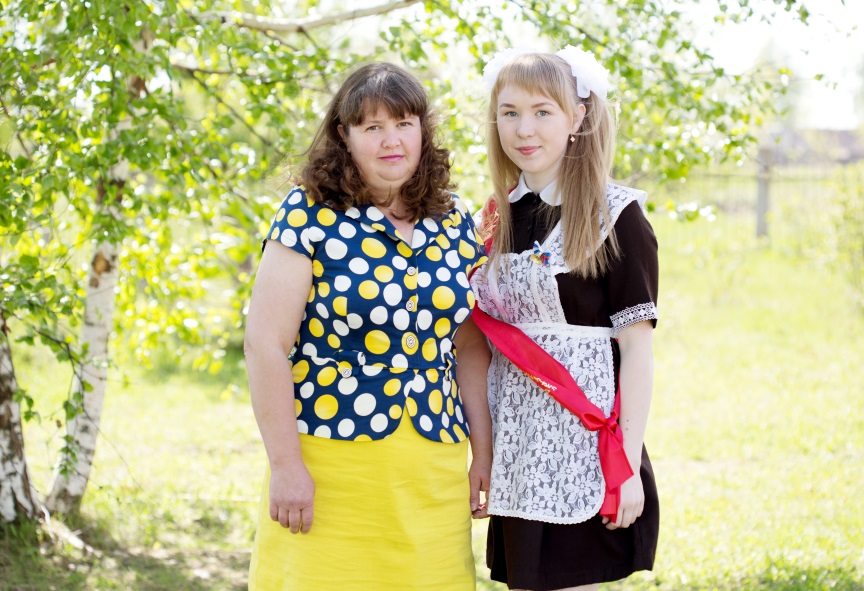 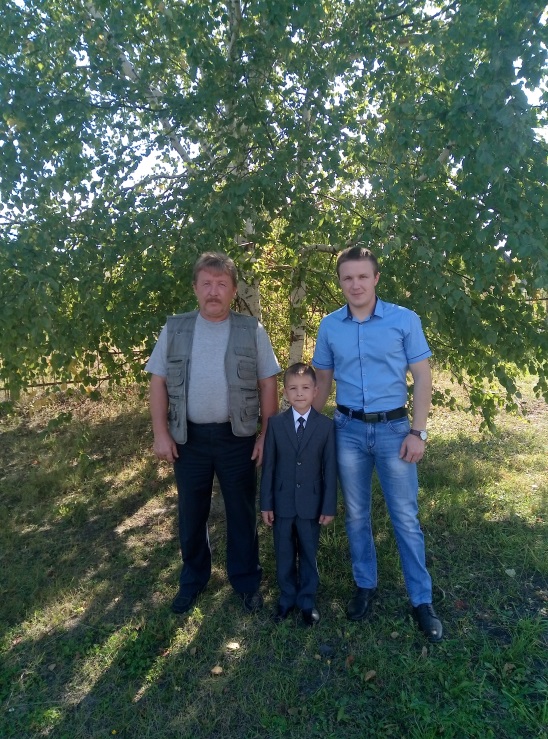 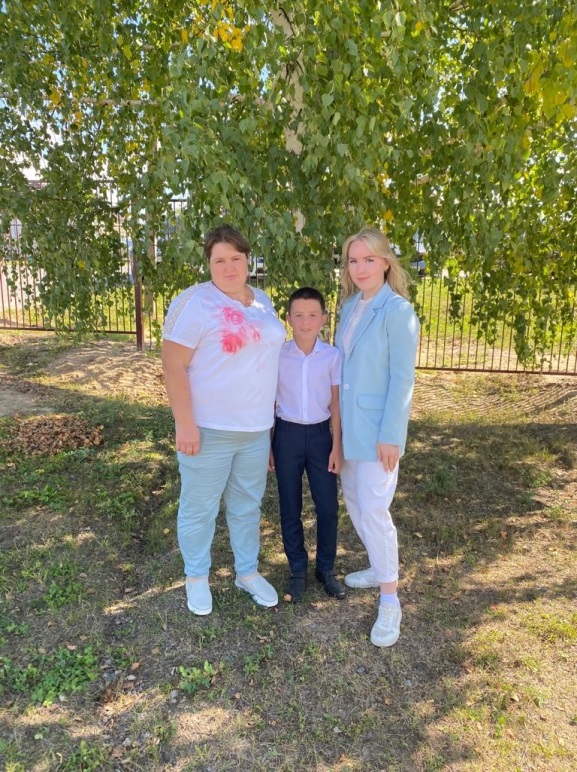 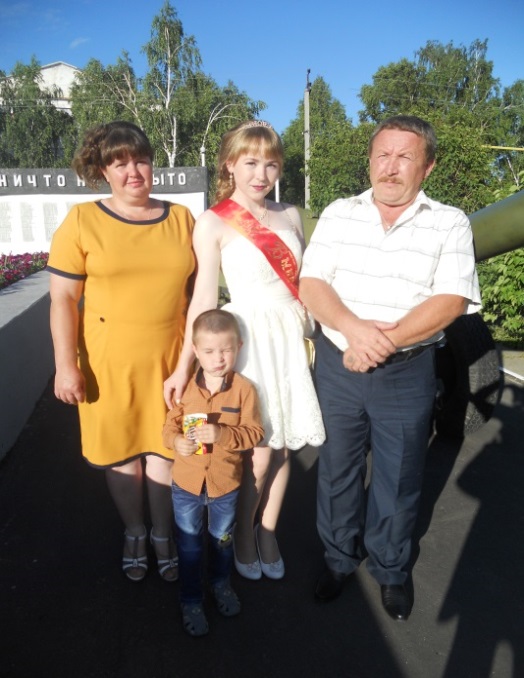